Insights into Czech Music Culture (HV070)
Michaela Šilhavíková
447933@mail.muni.cz
Moravian customs and traditions
In ethnology usually covered by the terms custom tradition, ceremonial culture or annual customs
Expressions related to:
Particular calendar dates = annual customs
Events in human life = family customs
Many of them have their origins in the old pagan Slavic culture
After Christianization, some of them changed their original meaning
2
Annual customs (calendar customs)
Related to the cycle of nature’s life during the year
3
Masopust
Carnival full of colorful customs:
Masques (Straw-man, bear, horse…)
Passing of carnival “right”
Door-to-door processions
Dancing…
Origins in pre-Christian Slavic celebrations of the end of winter
Season of feasting and merriment
Masopust from Hlinecko – UNESCO
https://www.kudyznudy.cz/ceska-nej/unesco/masopustni-obchuzky-na-hlinecku
4
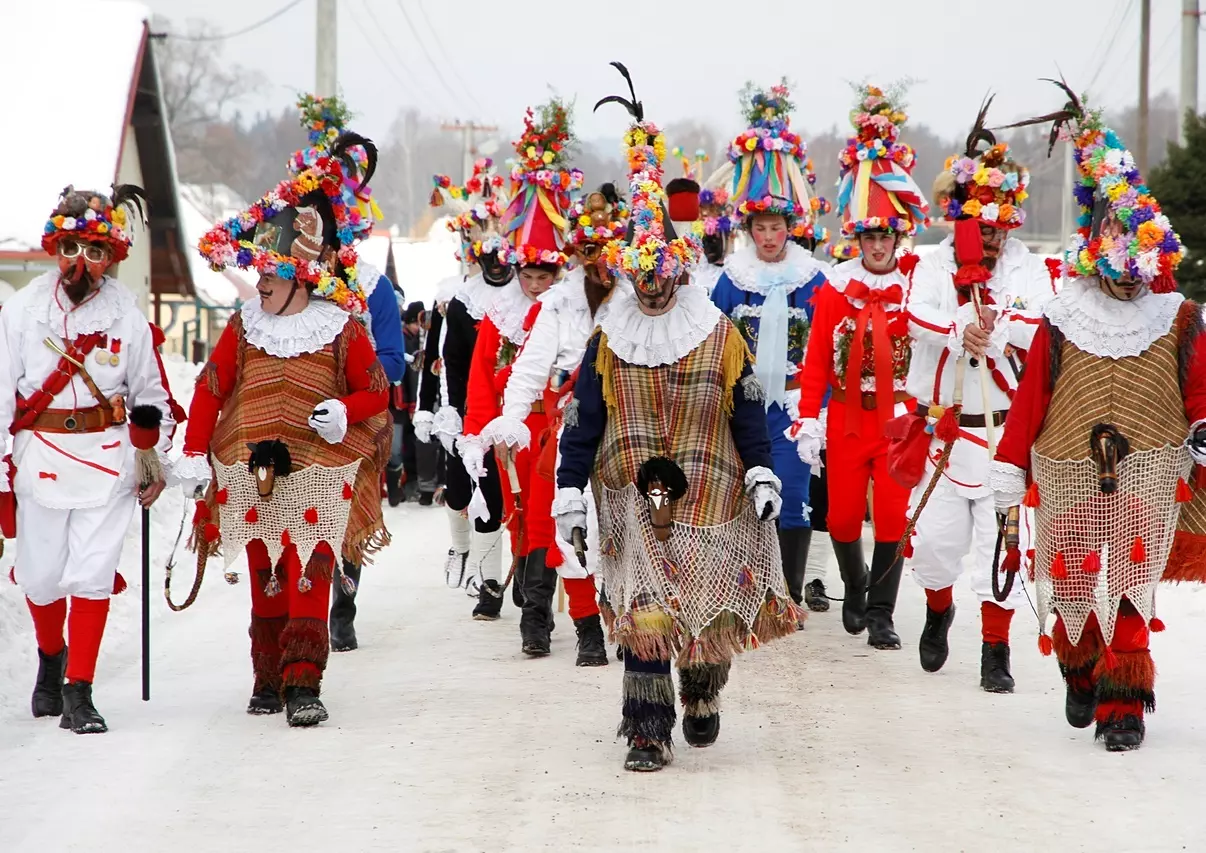 https://www.kudyznudy.cz/ceska-nej/unesco/masopustni-obchuzky-na-hlinecku
5
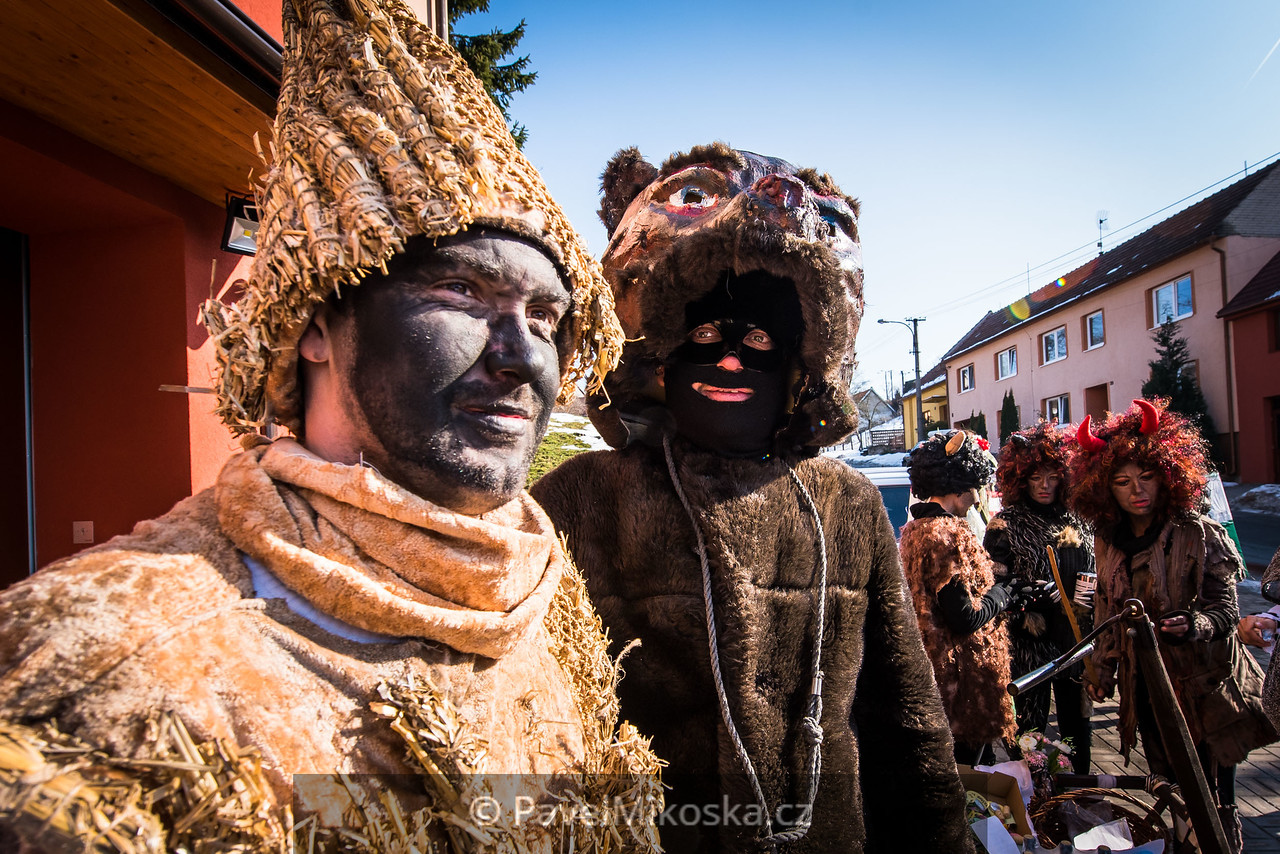 https://www.pavelmikoska.cz/Folklor/Mistrice-Masopust-14-02-2015/
6
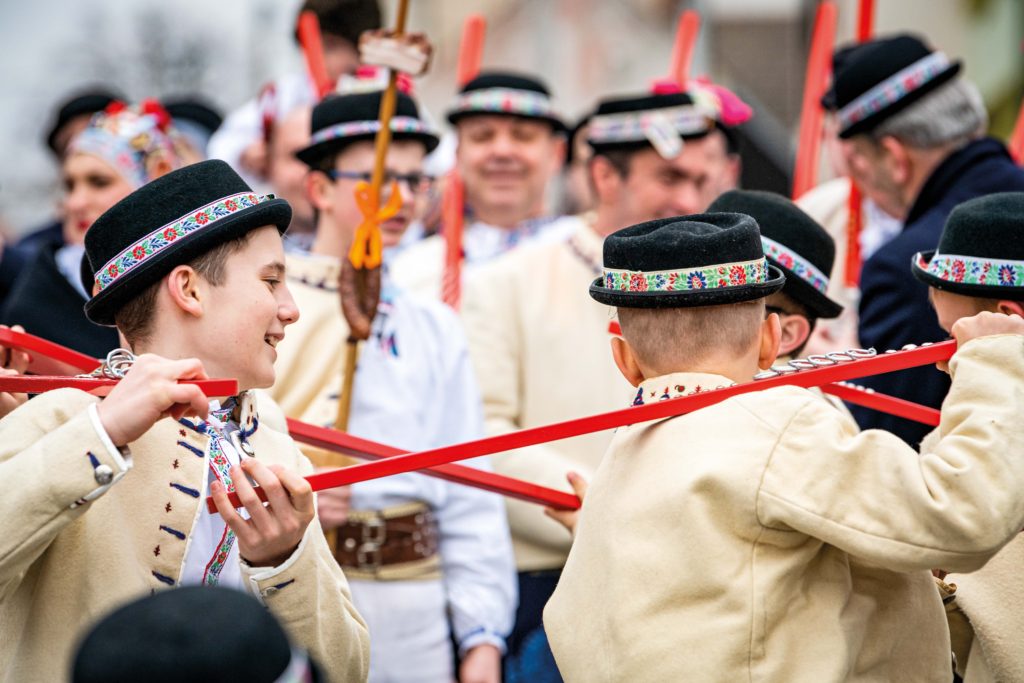 https://krasnyrok.cz/folklorni-masopust-ve-strani/
7
8
Spring welcoming
Ritual of carrying out Morana (Slavic goddess of death)
Procession of young girls 
Archaic songs
The doll is thrown into water or set on fire
Winter’s death, the rebirth of spring
https://www.zcm.cz/pro-navstevniky-zcm/kalendar-akci/vitani-jara-v-plzni-vynaseni-morany-202302211010
9
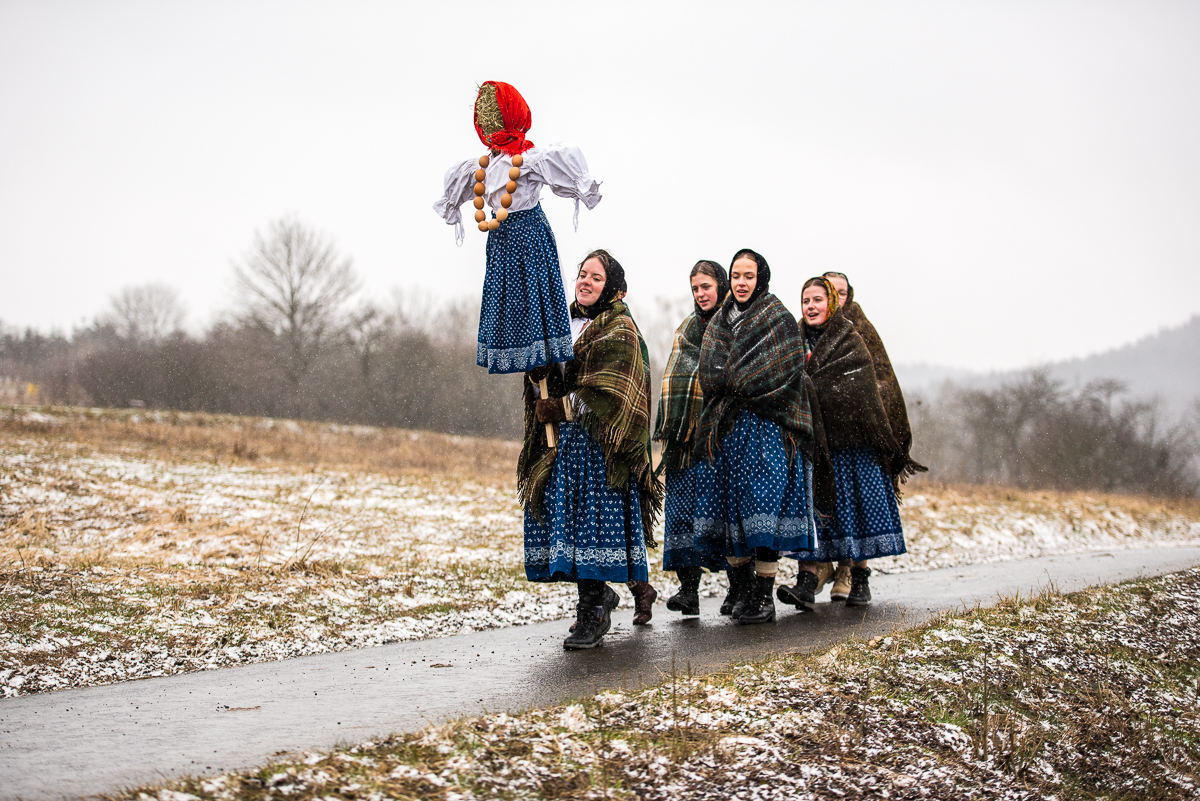 https://www.hornilidec.cz/vynaseni-mareny-valasek/gs-1187
10
11
Spring welcoming
Ceremonial whipping pomlázka
Lads are whipping girls and women with braided willow twigs
Belief in life-giving force of vegetation, which was transmitted to humans by touching them
The girls reward the lads with decorated eggs (symbol of fertility and new life)
https://english.radio.cz/moravian-easter-a-celebration-new-life-8133134
12
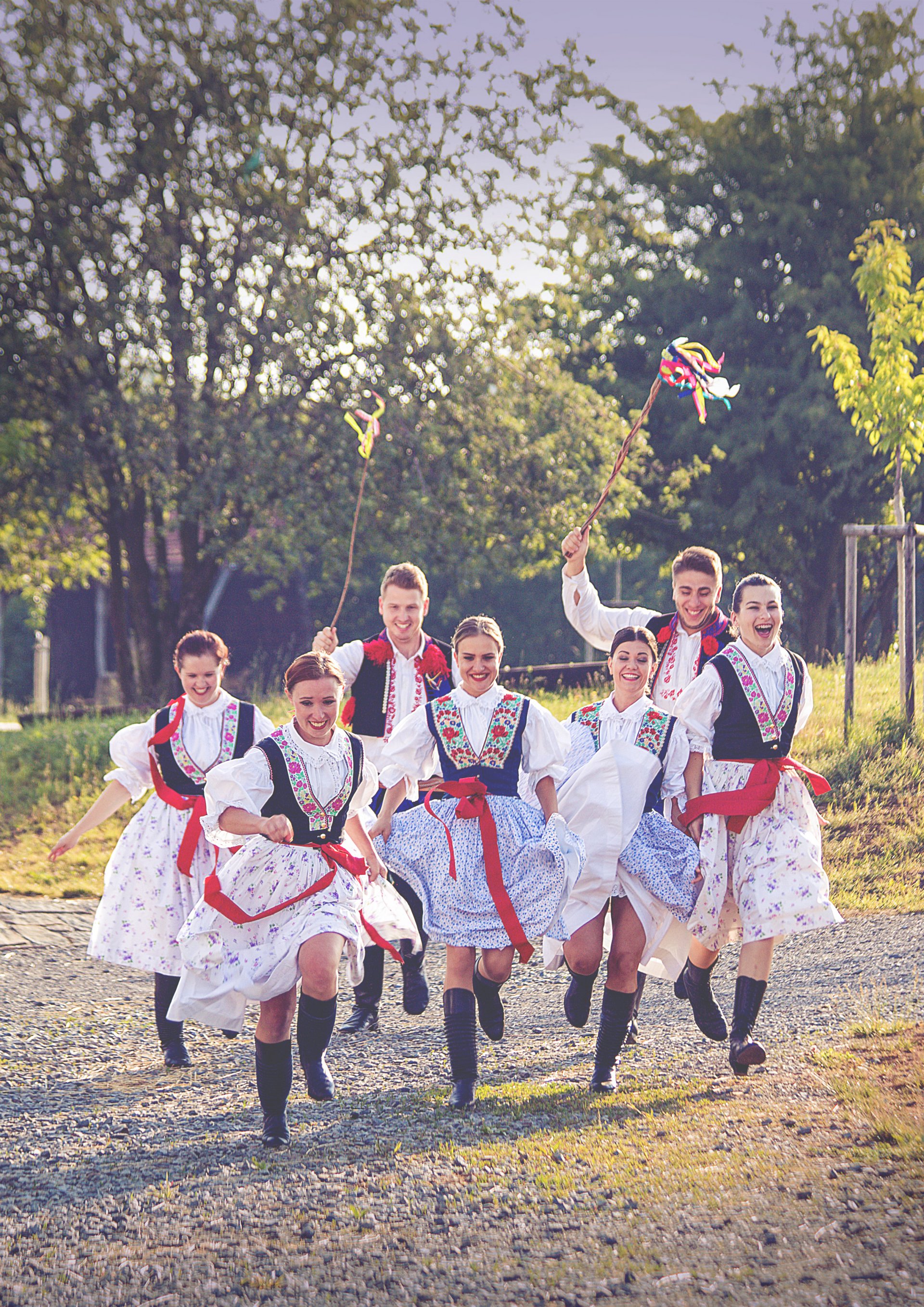 13
https://www.fs-lintava.cz/aktualne
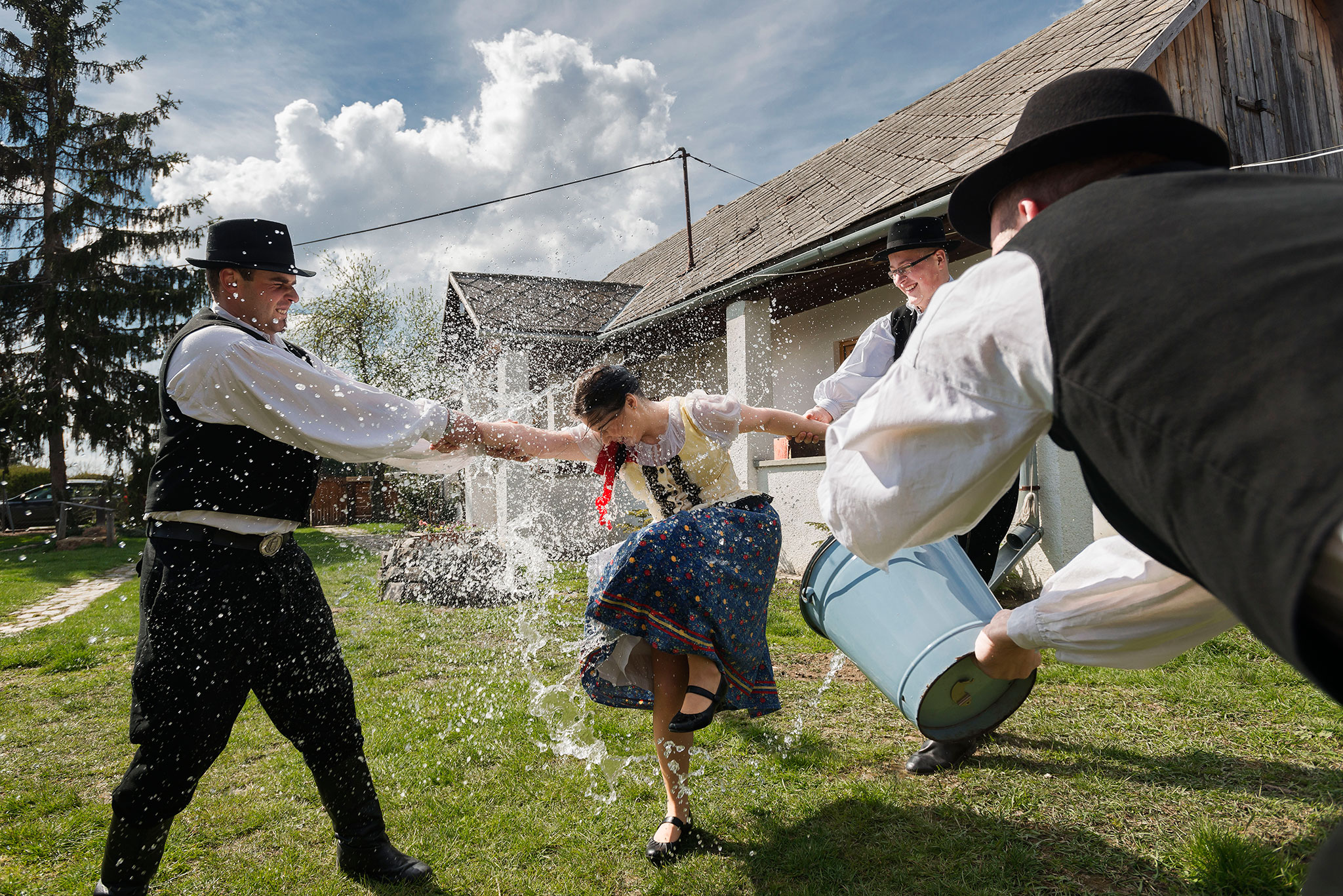 https://www.nationalgeographic.com/culture/article/160325-easter-bunny-holidays-nation-religion-traditions
14
Maypole raising
Individual maypoles outside girls’ house as an expression of love
Community maypole in the village center
Youngsters must guard the maypole from being cut down or stolen by lads from other villages
https://www.fotoaparat.cz/fotogalerie/fotografie/430898/
15
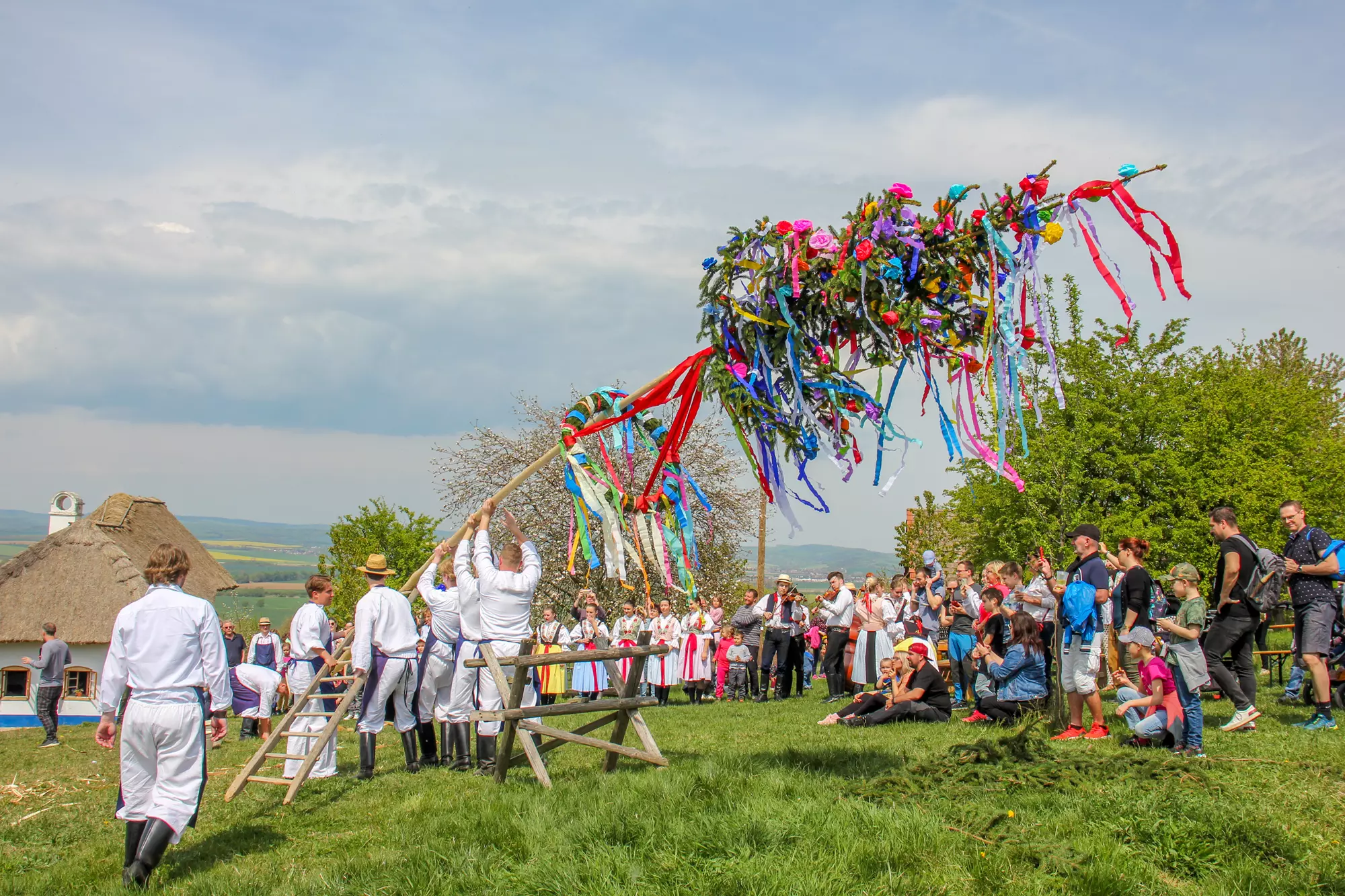 https://www.kudyznudy.cz/akce/otevirani-pastvin-a-staveni-maje-ve-skanzenu-rochu
16
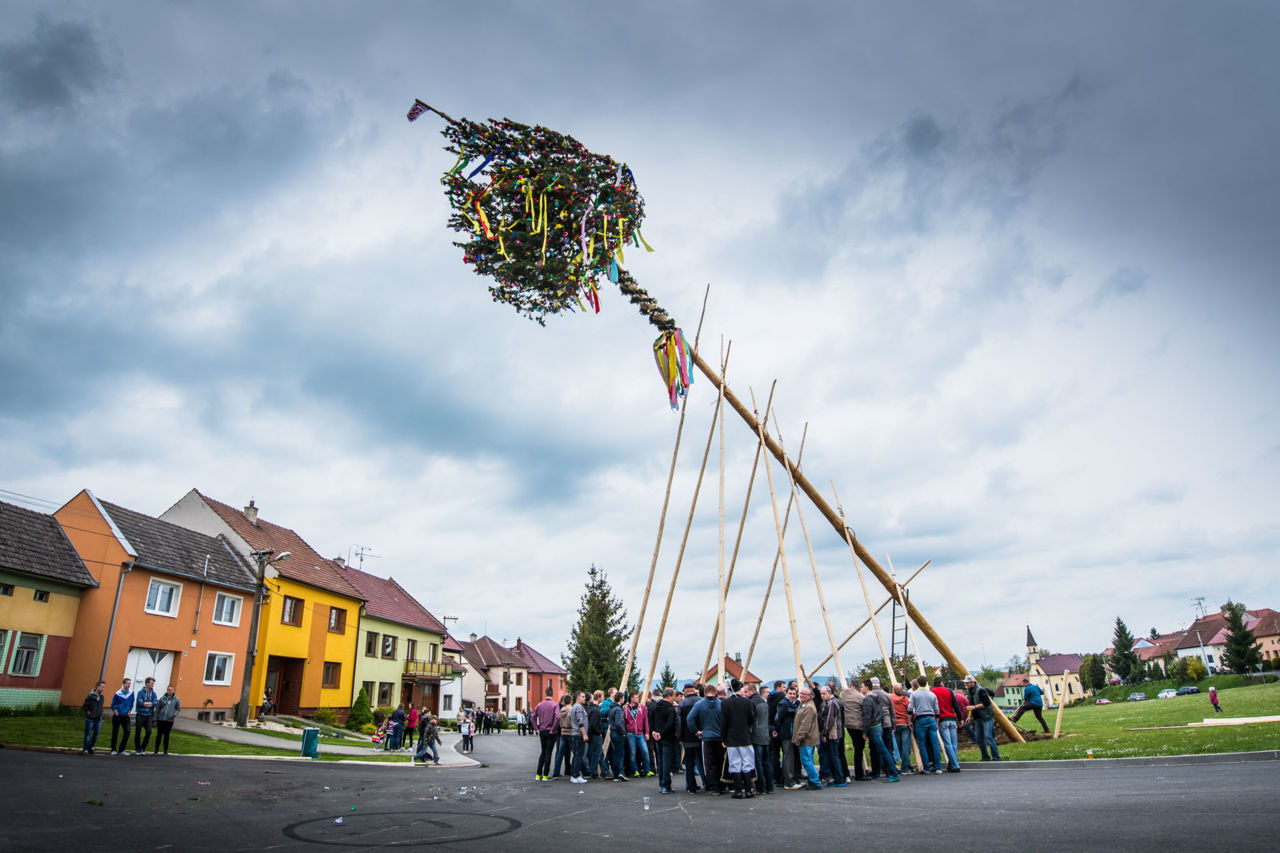 https://www.folklorni-akademie.cz/lidova-tradice/rucni-staveni-maje
17
Summer solstice
In Slavic culture known as Kupala night
Celebrations of the summer beginning
Rituals associated with purifying power of natural elements
Jumping over a lit fire
Swimming naked in waters
Picking herbs for their magical powers
Turned into the St John’s Eve
https://authenticukraine.com.ua/en/blog/kupala
18
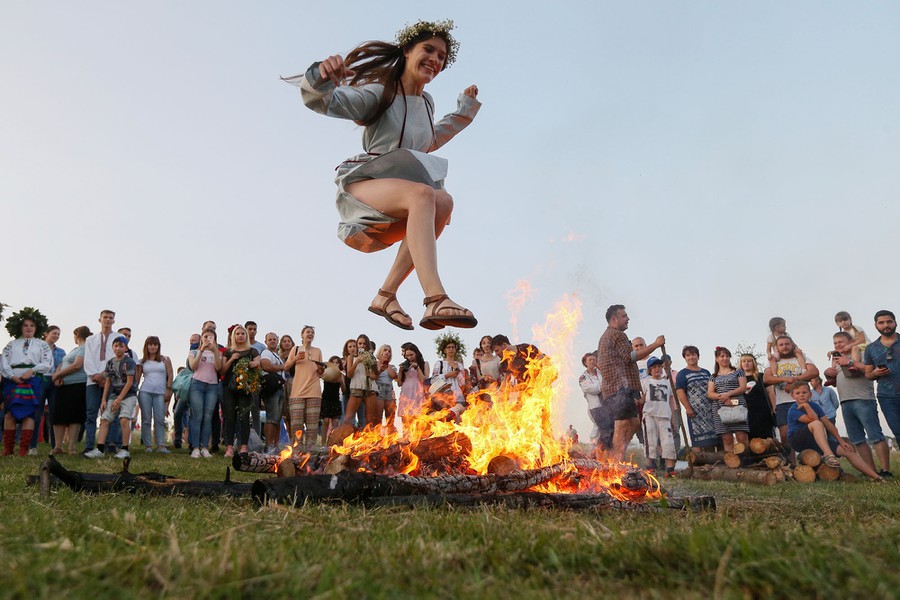 https://www.theatlantic.com/photo/2018/07/images-from-ivan-kupala-night/564818/
19
Harvest celebrations
Harvest = Season when crops are gathered from the fields:
Wheat
Hop
Wine
The celebrations have belonged to the most significant traditional feasts
During this thanks-giving feast, part of the harvest was offered to Slavic gods
Harvest wreath as a symbol of fertility, health and strength
https://www.kkuh.cz/10-mikovske-dozinky
20
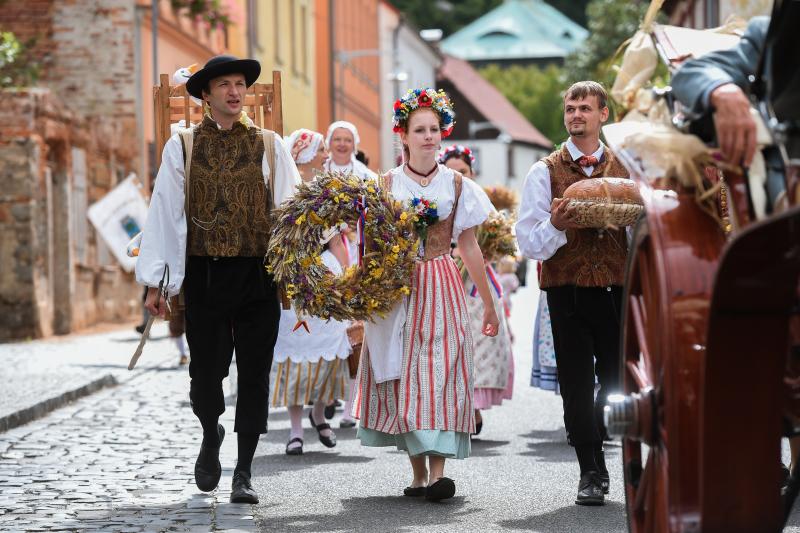 https://stredni-skola-frydlant.cz/frydlant-bude-zacatkem-zari-hostit-krajske-dozinky/
21
Village feasts
Biggest folk event between the end of summer and winter solstice
In ancient times, they were connected to harvest celebrations
In the Middle Ages, Christians converted them into feasts of the village’s saint patron
Chasa (group of youth) chooses their elders (leading couple)
https://www.facebook.com/zachytila/photos
22
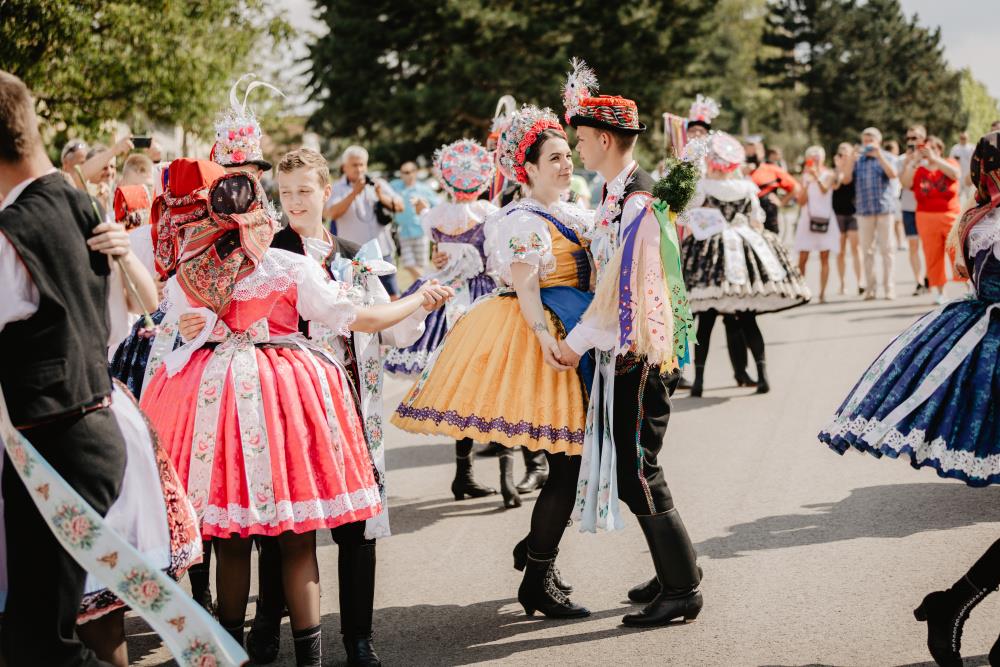 https://www.velke-pavlovice.cz/krojovane-hody-ve-fotografiich-ludmily-esterkove
23
Winter solstice
Arrival of Morana, goddess of death and winter 
People did activities for which there was no time left over the year
Figure of St Nicholas 
Accompanied by an angel and devil brings gifts to children
Figure of St Lucia
Dressed in white walks silently through the village with a goose wig and flour in her hands, making marks on the houses
https://www.facebook.com/media/set/?set=a.5603648416387249&type=3
24
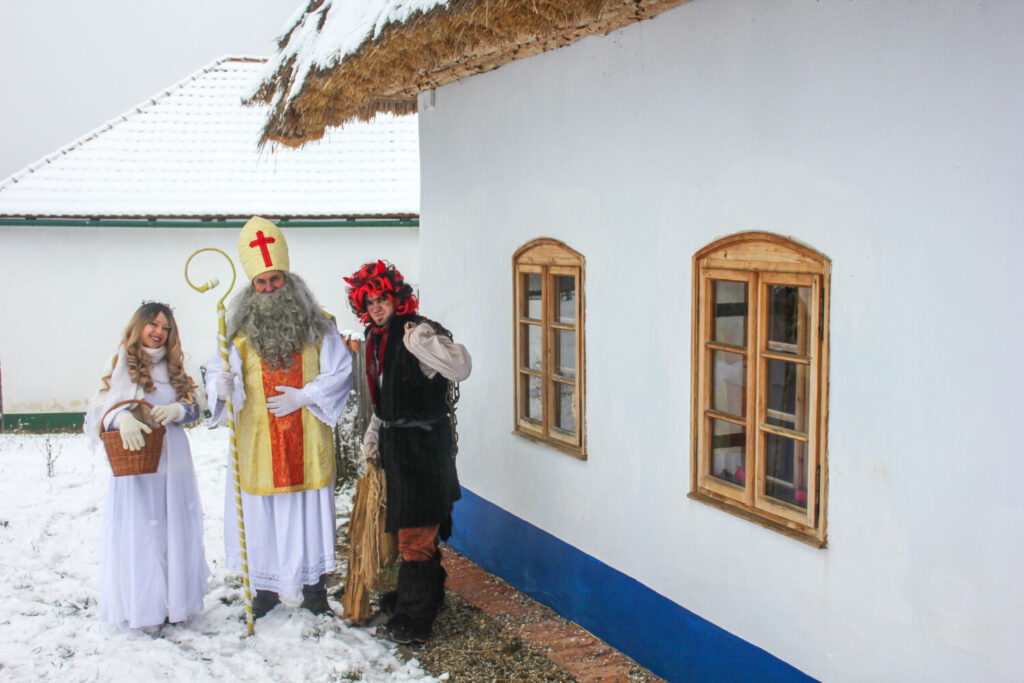 https://skanzenrochus.cz/radostny-cas-prozijeme-zas-ve-skanzenu-rochus/
25
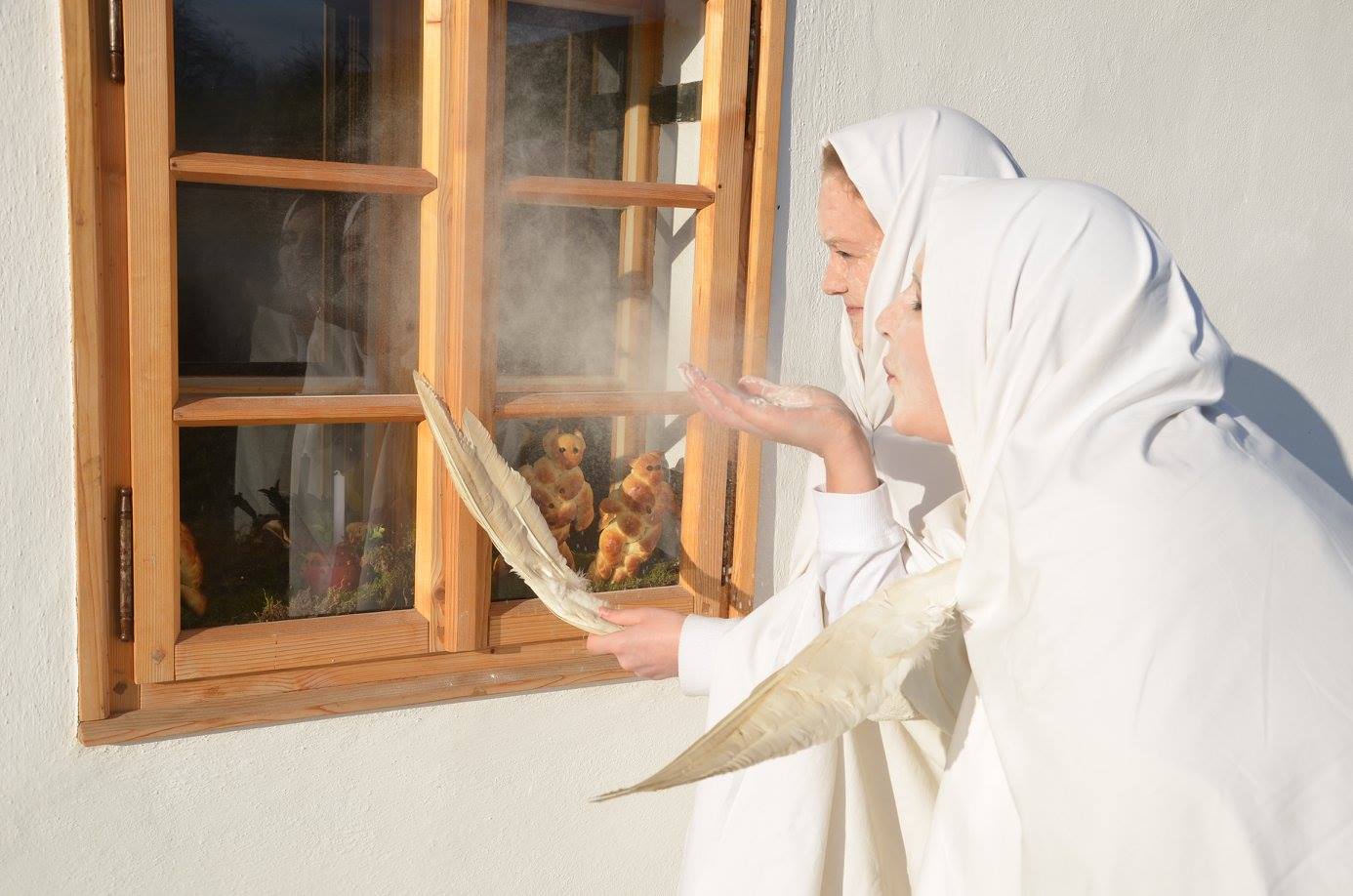 https://www.facebook.com/media/set/?set=a.1170994369652698&type=3
26
Christmas
Ancient pagan customs during “Christmas” period were associated with the new year and cult of the dead
Some of the customs persist 
Cutting apples to foretell health
Floating nut shells with tiny candles to see who will get farthest from home 
Czech handmade glass-blown Christmas decorations – UNESCO
https://skanzenrochus.cz/fotogalerie/
27
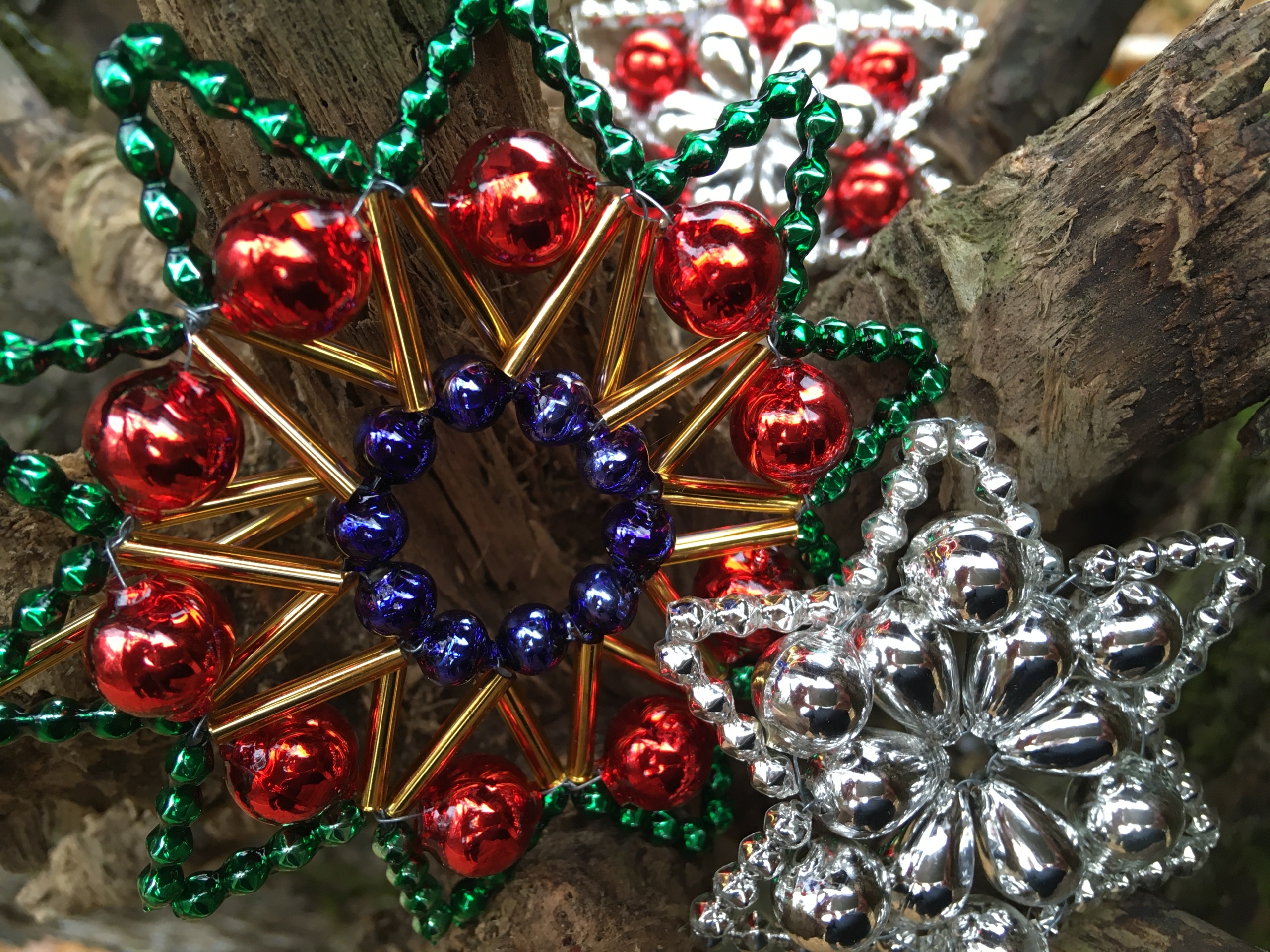 https://www.nulk.cz/2020/12/18/rucni-vyroba-ozdob-z-foukanych-sklenenych-perli-pro-vanocni-stromek-2/
28
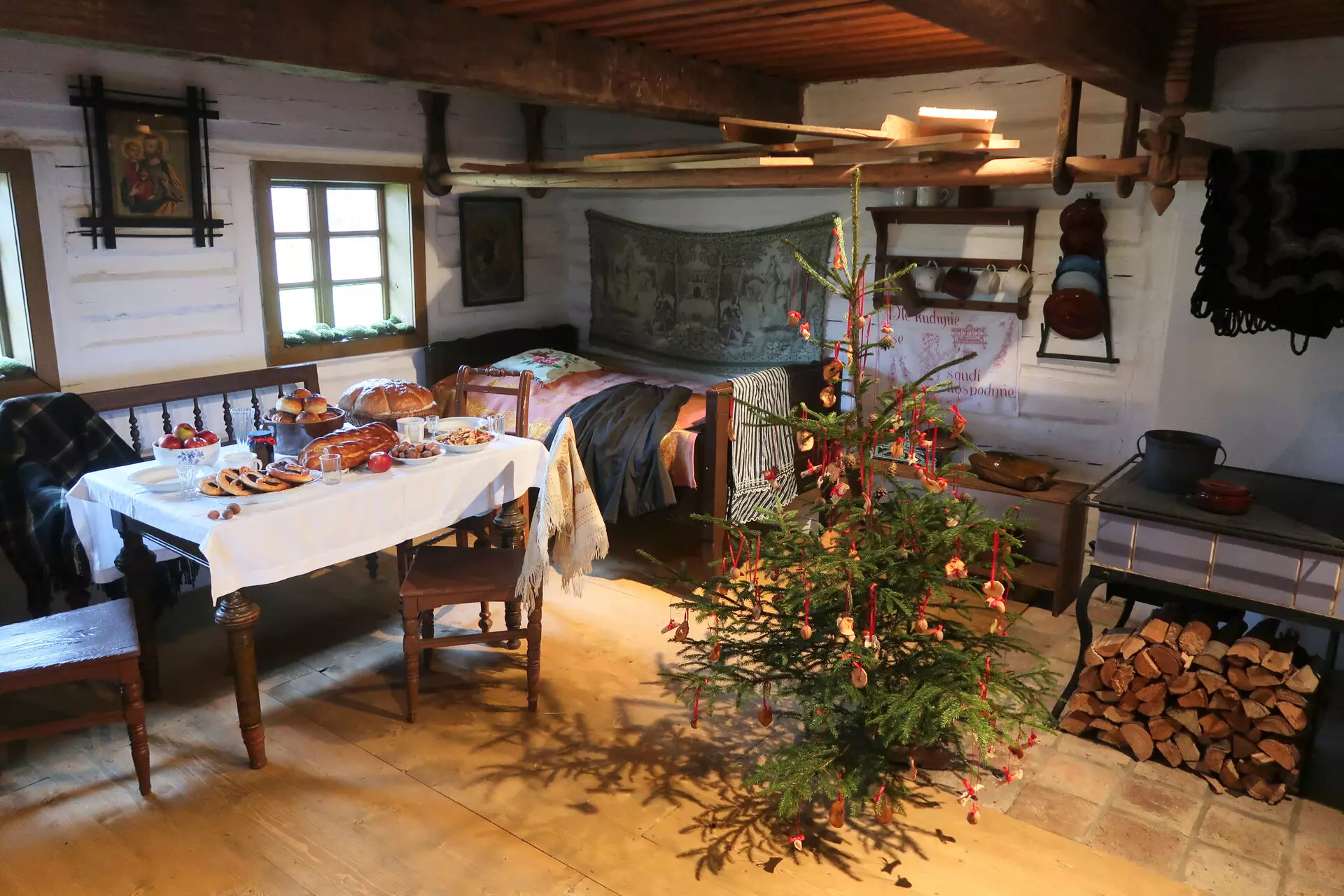 https://www.kudyznudy.cz/aktuality/muzea-v-prirode-zahajuji-o-vikendu-adventni-a-vano
29
Family customs
Associated with human’s life cycle

Customs concerning:

 Birth
 Wedding
 Death and burial
30
Visits to mother and baby
Known as bringing gifts to the corner
For six weeks after giving birth, mother laid with her baby on the bed in the corner, separated from other family members by a piece of cloth
The cloth was supposed to protect mother and baby from evil forces or diseases 
Friends and relatives brought gifts, especially food and drinks
https://www.esbirky.cz/
31
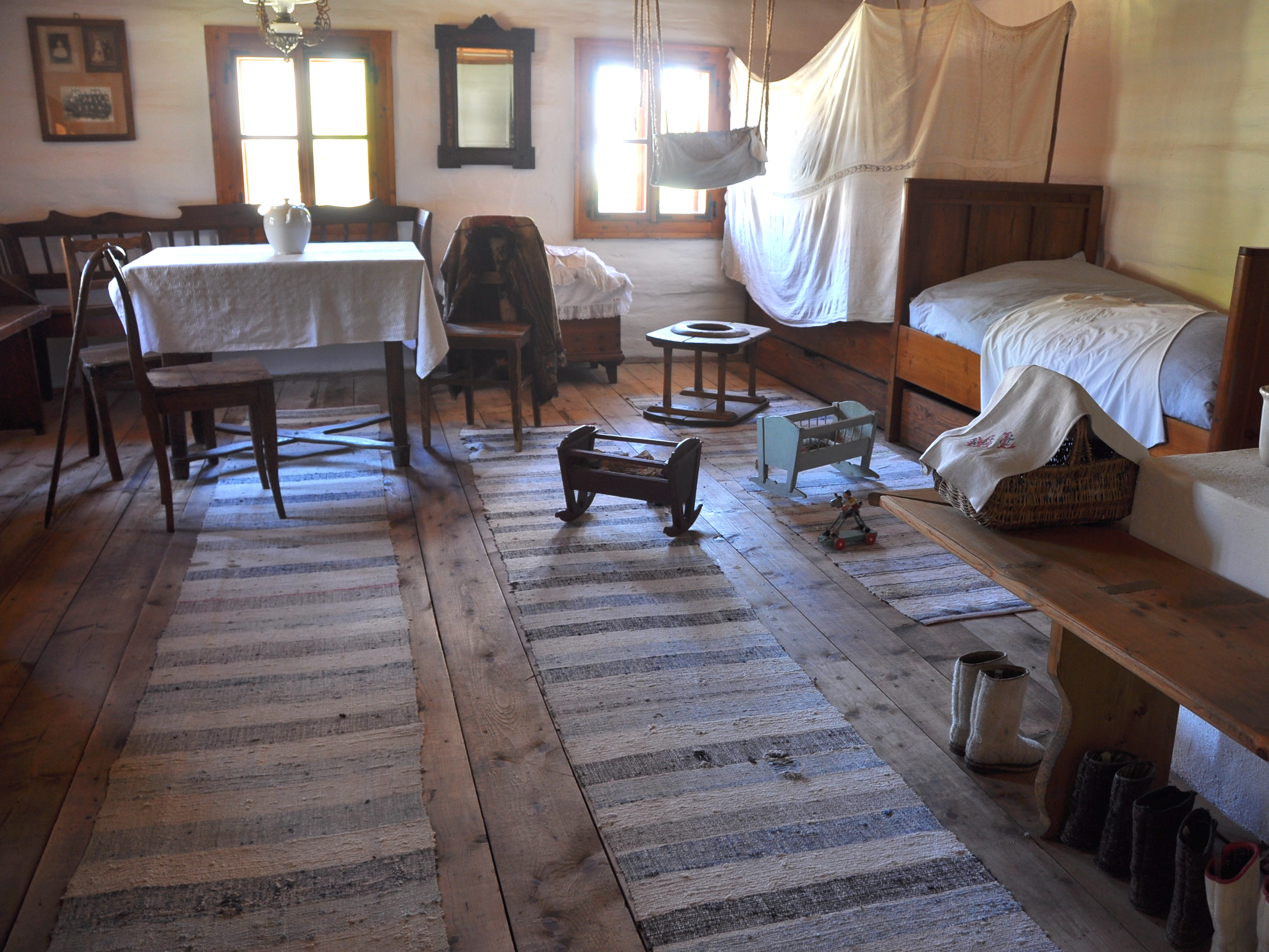 https://cs.wikipedia.org/wiki/Koutn%C3%AD_plachta
32
Baptising
In the past usually two or three days after birth (fear of health complications)
Mother was too weak to participate
Important role of Godparents who are responsible for their godchildren if they become orphans
Today, children are baptized after half a year of life
https://www.facebook.com/Tradicevobrazech/photos/a.101374475560944/197534929278231/?type=3
33
Welcoming to motherhood
Six weeks after baby’s birth, woman was introduced to society in her new role as mother
She held child in her arms, wrapped in ceremonial cloth called úvodnice
It was believed in magical function of úvodnice; brides also  wore it at their wedding day
https://cz.pinterest.com/pin/352617845805344324/
34
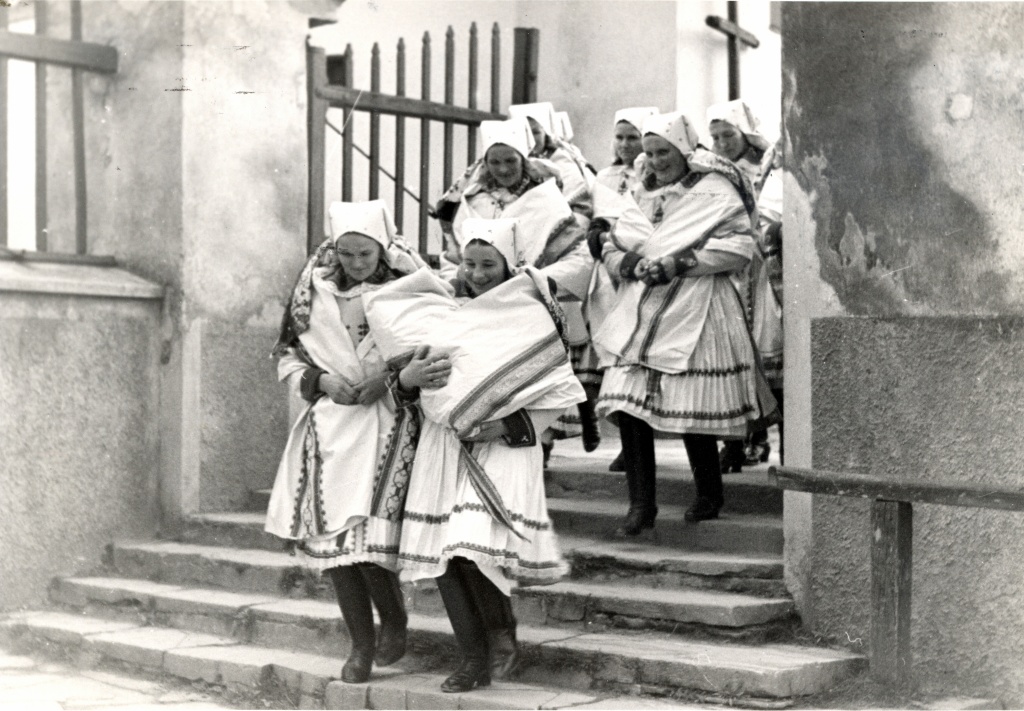 https://www.malovanykraj.cz/archiv/53-archiv/2015-6/453-kondrova-marta-judr-alexander-tobek-neznamy-fotograf-slovacka
35
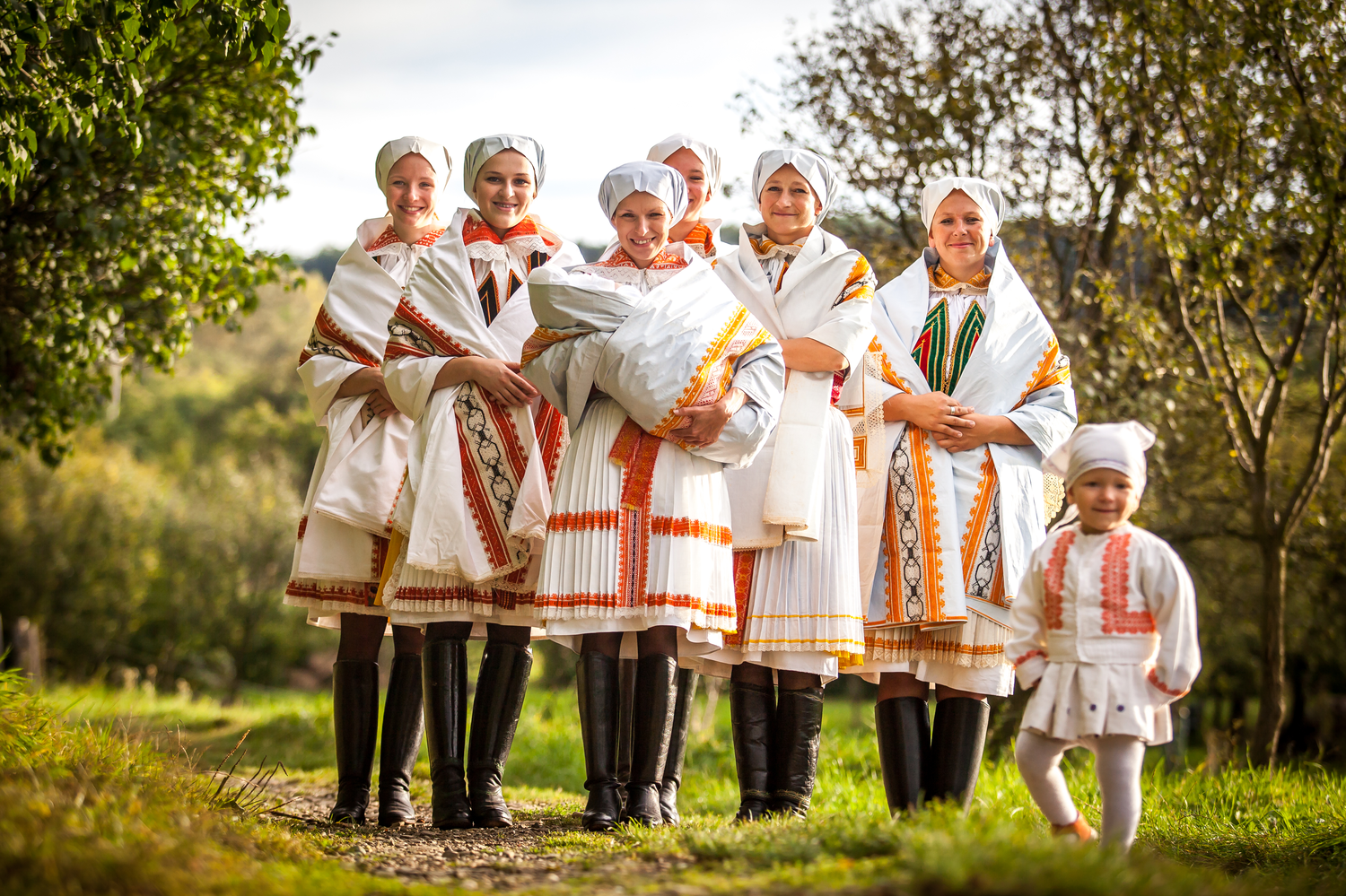 https://ohlednuti.uh.cz/autor/petr-pavlinec/uvodnice
36
Bride capping
Ancient wedding ceremony symbolizes transition from virginity to womanhood
Wreath as a symbol of freedom was replaced by a cap
Matrons of the village accepted the bride into the ranks of married women
http://www.yna.cz/english-vivat-gracie/
37
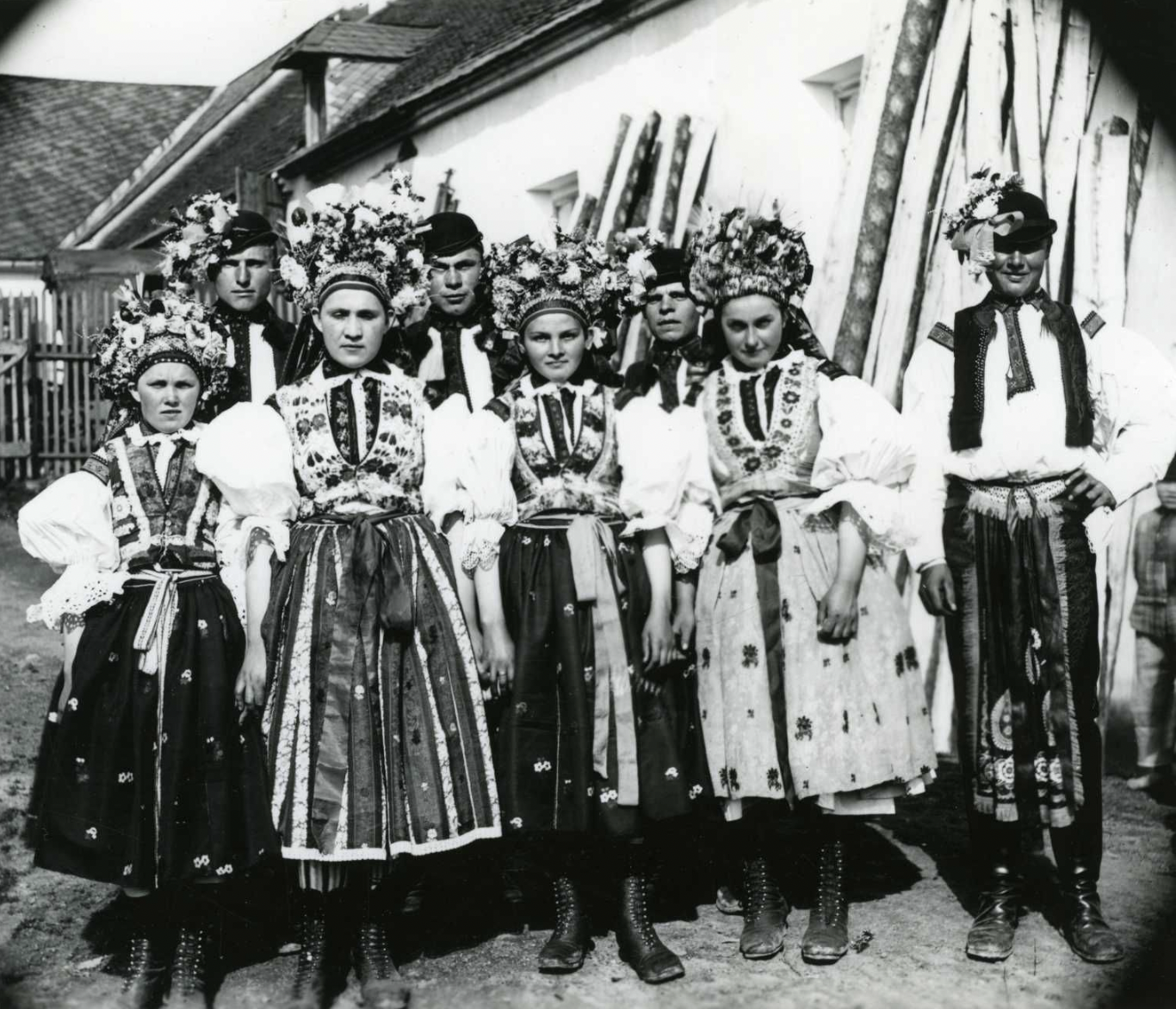 https://www.folklornamapa.sk/p/uherskohradistske-dolnacko-ludovy-odev/
38
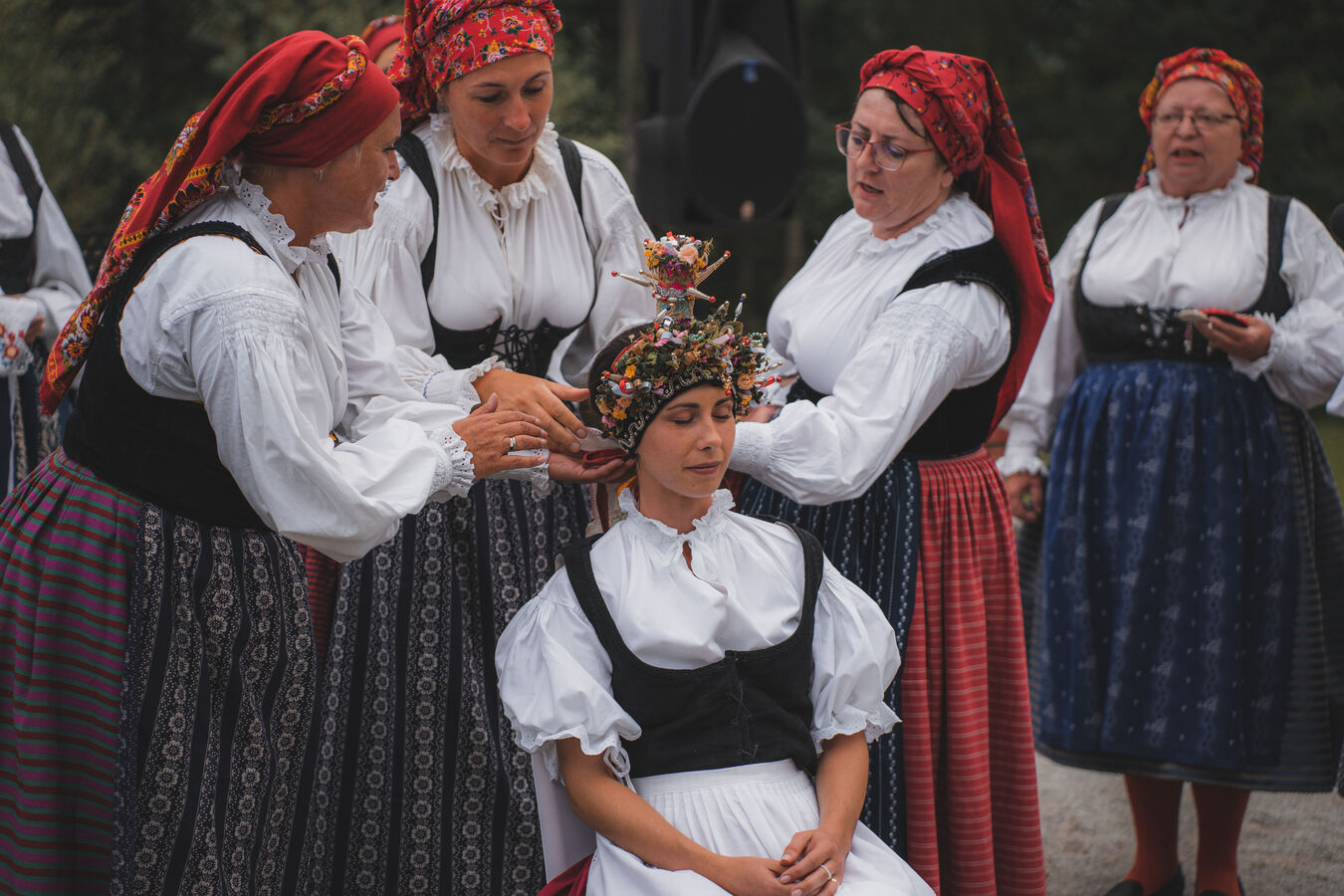 https://www.megapixel.cz/foto/616162
39
40
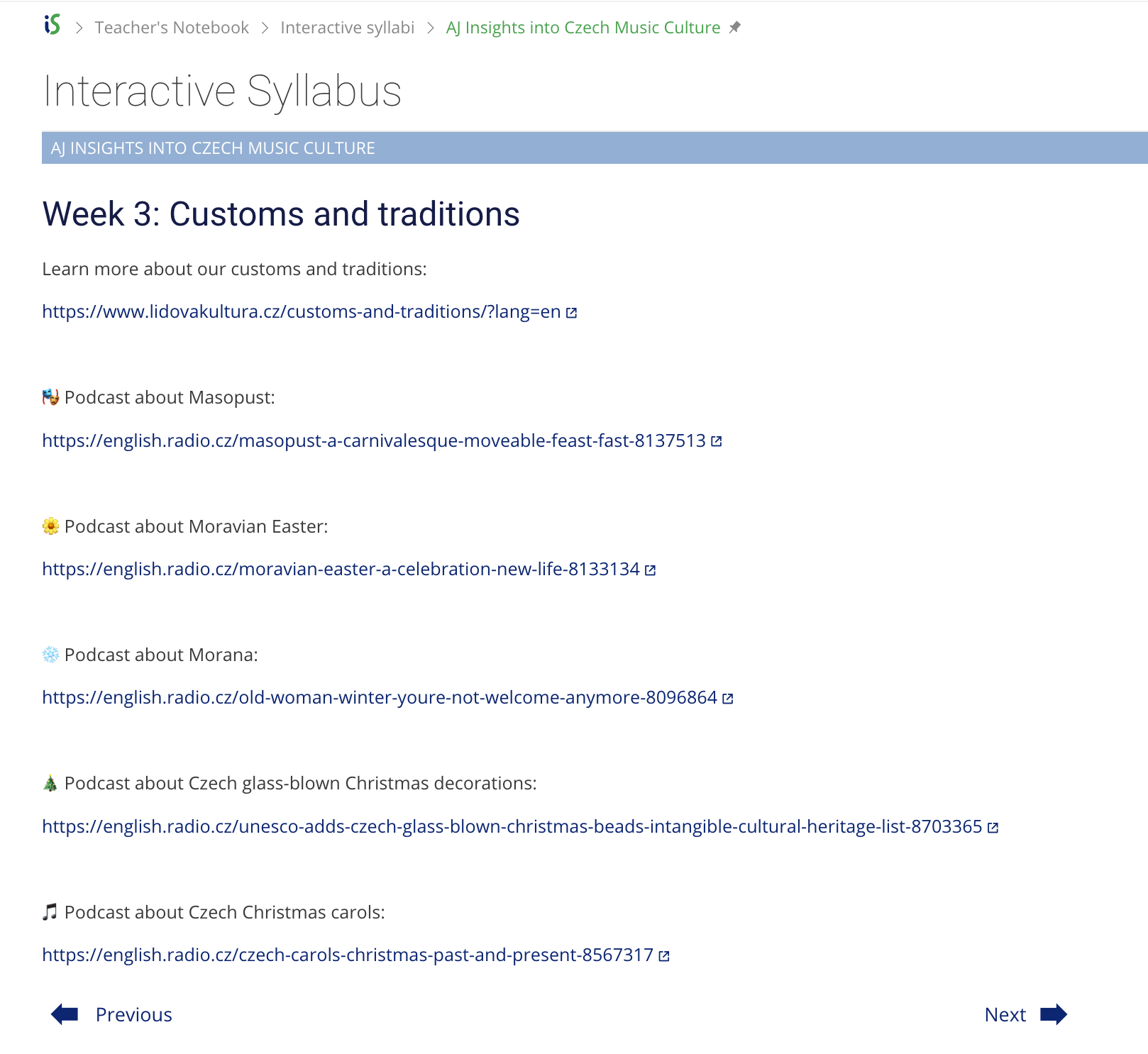 41